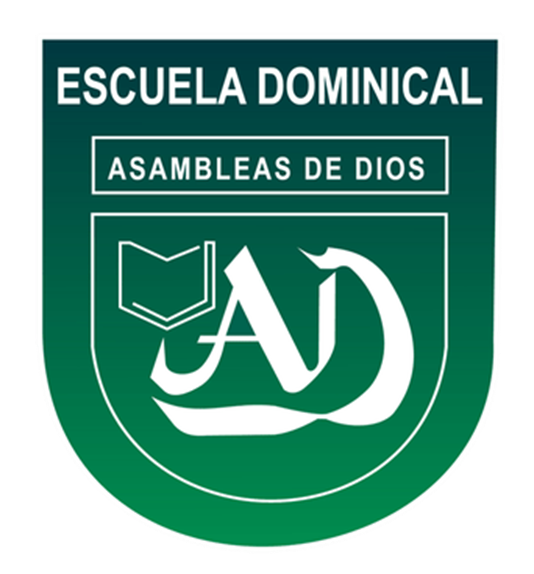 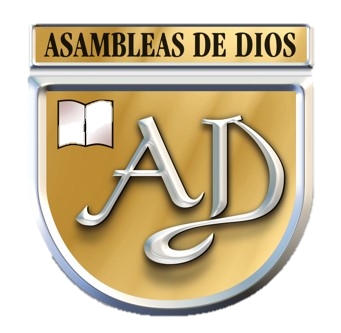 ESCUELA DOMINICAL
BIENVENIDOS
ASAMBLEA DE DIOS
NOMBRE DE SU IGLESIA

PASTORES: SU NOMBRE Y EL DE SU ESPOSA
LAS ORACIONES DE PABLO POR LAS IGLESIAS
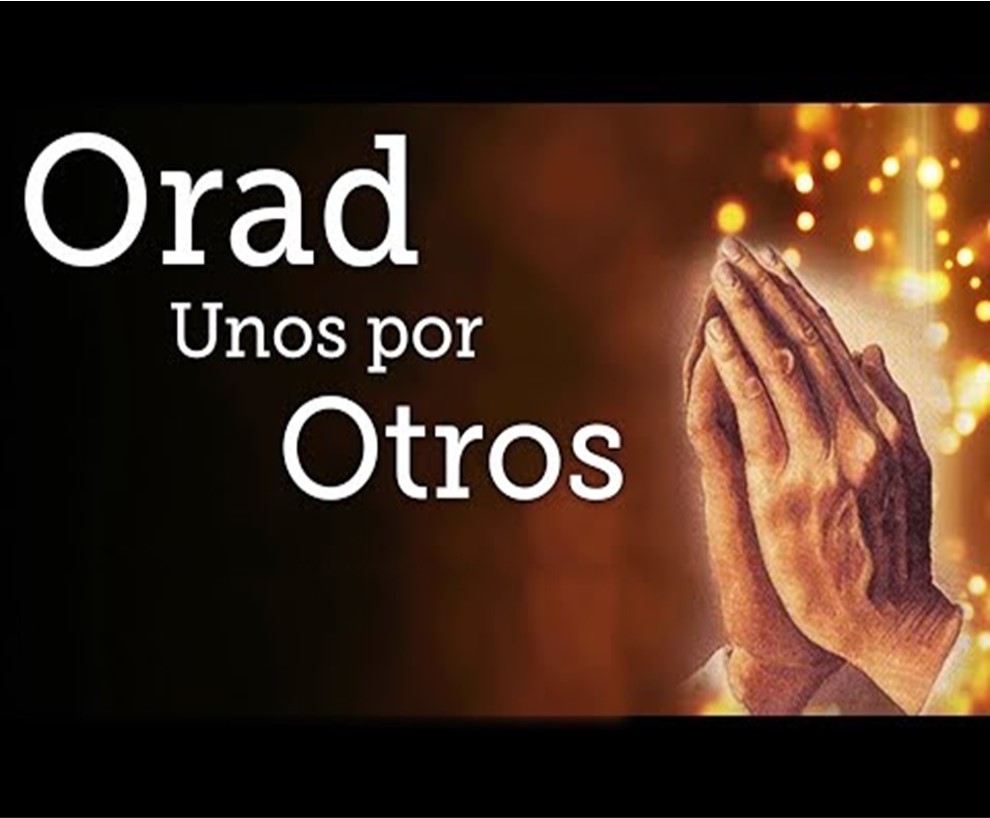 “Los cristianos deben orar unos por otros para conocer a Dios, mostrar amor y vivir vidas ejemplares”
VERSÍCULO CLAVE:“Por lo cual también nosotros, desde el día que lo oímos, no cesamos de orar por vosotros, y de pedir que seáis llenos del conocimiento de su voluntad en toda sabiduría e inteligencia espiritual”, Colosenses 1:9.
LECTURA EN CLASE:
Efesios  3:14-21; Filipenses 1:3,4,9-11;                 Colosenses 1:9-11,13,14.
INTRODUCCION
Pablo era un hombre de oración, y que constantemente le recordaba a la gente que estaba orando por ellos. 
El ejemplo de Pablo nos motiva a orar por todas nuestras necesidades, pero también de los demás.
No pierda de vista las realidades espirituales vitales por los asuntos cotidianos de la vida. 
Reconozca las prioridades eternas de Dios y no enfocarse solamente en sus propias necesidades. 
Consideremos pues la importancia de estas oraciones.
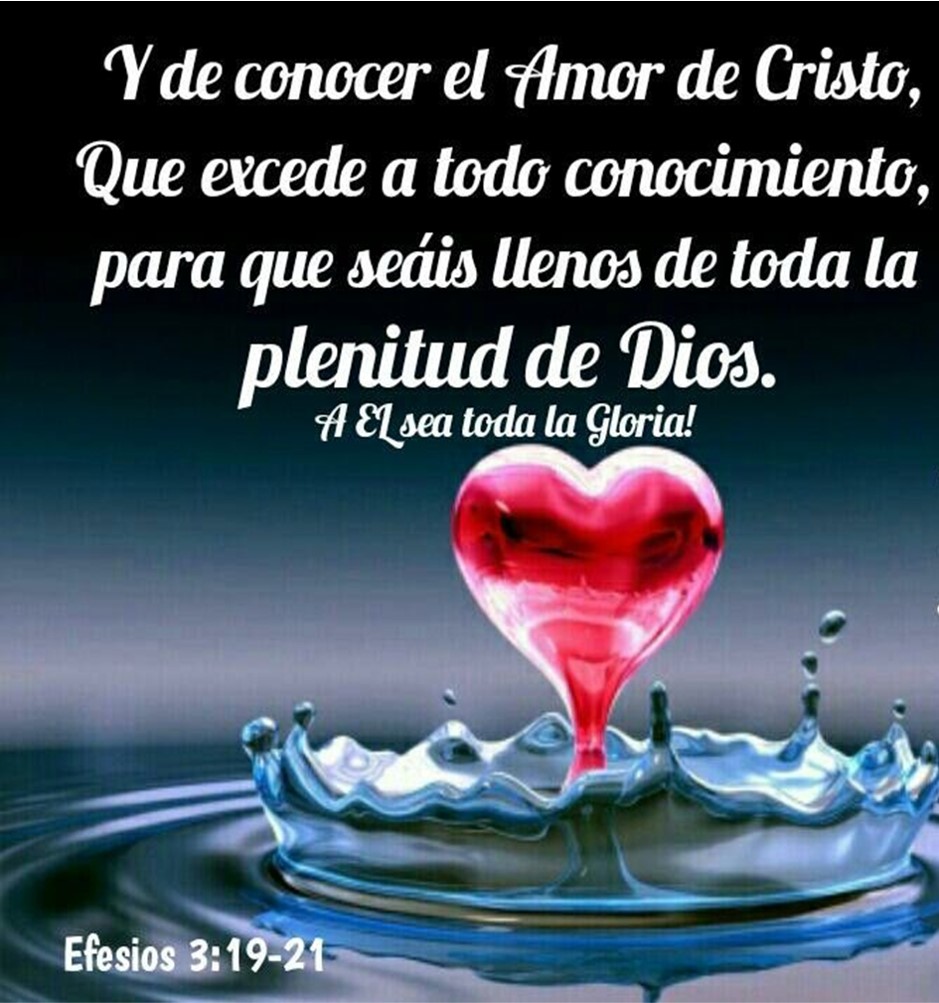 1
CONOCER A DIOS EN PLENITUD

Efesios 3:14-21.
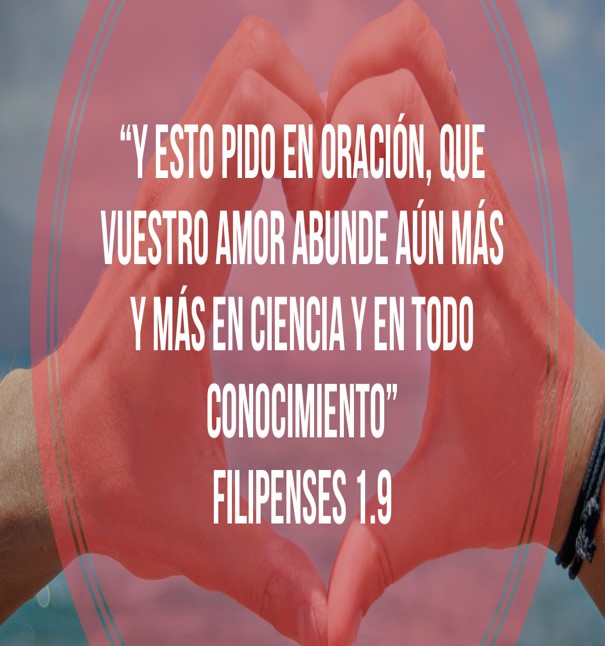 2
ABUNDAR EN AMOR

Filipenses 1:3-11.
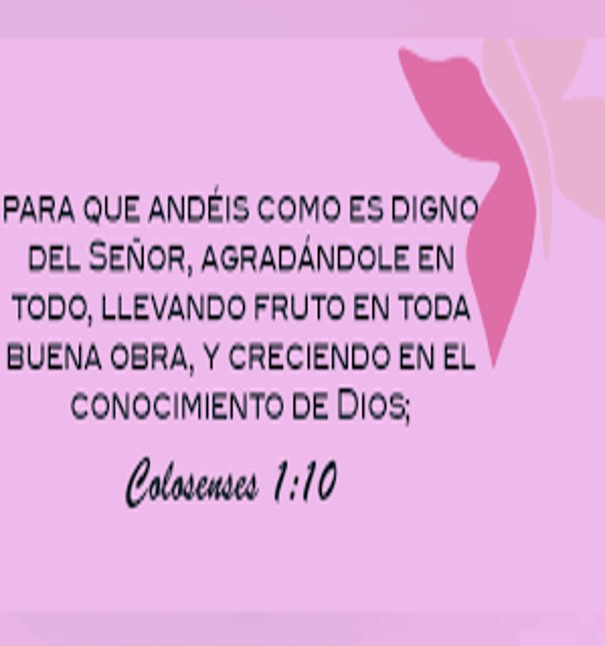 3
VIVIR COMO ES DIGNO DEL SEÑOR

Colosenses 1:9-14.
DISCIPULADO Y MINISTERIO EN ACCION
Dios se deleita en satisfacer todas nuestras necesidades. 
Pero nuestra primera prioridad siempre debe ser: nuestro crecimiento espiritual.
Para ello es necesario estudiar la Palabra de Dios cada día y aplíquela a su vida. 
Ore para que Dios le ayude a crecer en Él y proporcione aliento espiritual a otros.
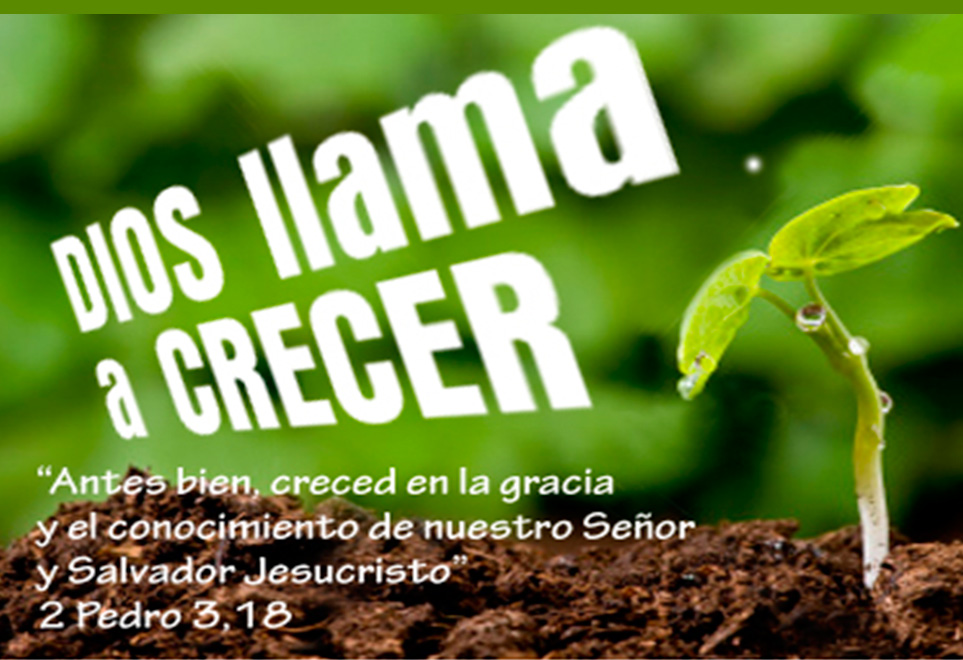